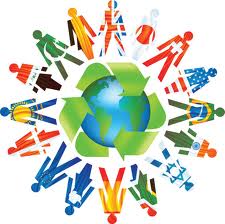 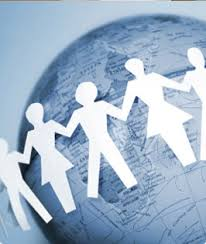 ΣΥΜΒΑΣΗ ΙΔΡΥΜΑΤΟΣ ERASMUS+ΑΛΛΑΓΕΣ - ΣΗΜΑΝΤΙΚΑ ΣΗΜΕΙΑ
22 Οκτωβρίου 2015, Εθνικό Ίδρυμα Ερευνών
Βάσω Γιαννούλη 
Συντονίστρια του τομέα της Ανώτατης  Εκπαίδευσης
ΣΥΜΒΑΣΗ ΕΠΙΧΟΡΗΓΗΣΗΣ ΙΔΡΥΜΑΤΟΣ
16μηνης διάρκειας
Κινητικότητα φοιτητών και προσωπικού έως 30/09/ΧΧΧΧ

24μηνης διάρκειας
Κινητικότητα φοιτητών και προσωπικού έως 31/05/ΧΧΧΧ
ΠΡΟΣΟΧΗ
Η 24μηνη διάρκεια της Σύμβασης επιτρέπει μετακινήσεις έως 31/05/ΧΧΧΧ (εκάστου έτους)  σε: 
Φοιτητές για Πρακτική Άσκηση
Προσωπικό για Επιμόρφωση και Διδασκαλία

   Δεν επιτρέπεται:
H μετακίνηση για Σπουδές μετά και το πέρας του εαρινού
εξαμήνου κάθε ακαδημαϊκού έτους
ΠΡΟΧΡΗΜΑΤΟΔΟΤΗΣΗ ΕΝΔΙΑΜΕΣΗ ΕΚΘΕΣΗ
Το Ίδρυμα λαμβάνει προχρηματοδότηση 65% του ανώτατου ποσού της επιχορήγησης
Υποβολή Ενδιάμεσης Έκθεσης έως την 31η Ιανουαρίου με περίοδο αναφοράς από την έναρξη εκτέλεσης του Σχεδίου έως και την 31η Δεκεμβρίου
 
  Αν προκύψει ότι έχει δαπανηθεί το 70% της προχρηματοδότησης 
  τότε η Εθνική Μονάδα Συντονισμού προχωρά στην καταβολή του 25% του ανώτατου ποσού της επιχορήγησης
ΣΥΜΠΛΗΡΩΜΑΤΙΚΗ ΧΡΗΜΑΤΟΔΟΤΗΣΗ
Το Ίδρυμα Ανώτατης Εκπαίδευσης μπορεί να αιτηθεί συμπληρωματικής χρηματοδότησης

Η Εθνική Μονάδα Συντονισμού εφόσον διαθέτει κονδύλια, προχωρά στην καταβολή συμπληρωματικής επιχορήγησης βάσει των πραγματικών δεδομένων του νέου αιτήματος

    ΣΗΜΕΙΩΣΗ:
     Η συμπληρωματική επιχορήγηση καταβάλλεται στα Ιδρύματα Ανώτατης Εκπαίδευσης μετά την ολοκλήρωση της 2ης προχρηματοδότησης
ΤΕΛΙΚΗ ΕΚΘΕΣΗ
Εντός 45 ημερολογιακών ημερών πρέπει το Ίδρυμα να καταθέσει την Τελική Έκθεση στην Εθνική Μονάδα Συντονισμού αναφορικά με την εκτέλεση του Σχεδίου

Εντός 60 ημερολογιακών ημερών η Εθνική Μονάδα Συντονισμού  καταβάλλει το υπόλοιπο της επιχορήγησης
ΤΡΑΠΕΖΙΚΟΙ ΛΟΓΑΡΙΑΣΜΟΙ
Προτείνεται το άνοιγμα ξεχωριστού λογαριασμού για το πρόγραμμα ERASMUS+
Προτείνεται η τήρηση ξεχωριστού κωδικού για κάθε ένα σχέδιο κινητικότητας 
Όσον αφορά τους τόκους που προκύπτουν από το πρόγραμμα θα πρέπει να κεφαλαιοποιούνται και να διατίθενται για τους σκοπούς του προγράμματος
ΕΞΑΙΡΕΣΕΙΣ
Στα Ιδρύματα σε περίπτωση μη συμμόρφωσης με τις διαδικασίες και τις καταληκτικές ημερομηνίες που ορίζονται στην Σύμβαση
Στους φοιτητές σε περίπτωση πρόωρης διακοπής της περιόδου κινητικότητας για λόγους ανωτέρας βίας  (εφόσον το διάστημα είναι μικρότερο από το  προαπαιτούμενο)
ΚΙΝΗΤIΚΟΤΗΤΑ ΦΟΙΤΗΤΩΝ
ΦΟΙΤΗΤΕΣ ΓΙΑ ΠΡΑΚΤΙΚΗ / ΣΠΟΥΔΕΣ
ΠΡΙΝ ΤΗΝ ΕΝΑΡΞΗ ΤΗΣ ΠΕΡΙΟΔΟΥ  ΚΙΝΗΤΙΚΟΤΗΤΑΣ
Υπογραφή σύμβασης μεταξύ Ιδρύματος Αποστολής και φοιτητή ( πρωτότυπες υπογραφές και μονογραφές σε κάθε σελίδα )
Υπογραφή της τριμερούς συμφωνίας μάθησης 
Καταβολή του 80% της συνολικής επιχορήγησης πριν την έναρξη της περιόδου κινητικότητας
ΜΗΝΙΑΙΑ ΠΟΣΑ ΕΠΙΧΟΡΗΓΗΣΗΣ ΦΟΙΤΗΤΩΝ ΓΙΑ ΣΠΟΥΔΕΣ
ΜΗΝΙΑΙΑ ΠΟΣΑ ΕΠΙΧΟΡΗΓΗΣΗΣ ΦΟΙΤΗΤΩΝ ΓΙΑ ΠΡΑΚΤΙΚΗ
ΚΟΙΝΩΝΙΚΑ ΕΥΠΑΘΕΙΣ ΟΜΑΔΕΣ
Φοιτητές που δεν έχουν συμπληρώσει το 25ο έτος της ηλικίας τους θα λαμβάνεται υπόψη το:
 Οικογενειακό και ατομικό εισόδημα αθροιστικά  έως 9.000 ευρώ

Φοιτητές που έχουν συμπληρώσει το 25ο έτος της ηλικίας τους θα λαμβάνεται υπόψη  μόνο το:
Ατομικό εισόδημα του φοιτητή έως 9.000 ευρώ
ΠΟΛΥΤΕΚΝΟΙ
Φοιτητές που δεν έχουν συμπληρώσει το 25ο έτος της ηλικίας τους θα λαμβάνεται υπόψη το:
Οικογενειακό και ατομικό εισόδημα αθροιστικά έως 22.000 ευρώ

Φοιτητές που έχουν συμπληρώσει το 25ο έτος της ηλικίας τους θα λαμβάνεται μόνο υπόψη το:
Ατομικό εισόδημα έως 9.000 ευρώ
ΤΟΥΡΚΙΑ
Οι Φοιτητές για σπουδές ή πρακτική άσκηση έχουν την υποχρέωση πλήρους ασφαλιστικής κάλυψης.
Σπουδές: η μετάφραση στην Τουρκική γλώσσα θα γίνεται από το Ίδρυμα Υποδοχής
Πρακτική: η μετάφραση στην Τουρκική γλώσσα θα γίνεται από συμβολαιογράφο στην Τουρκία
Οι φοιτητές να επικοινωνούν με το Ίδρυμα ή τον Οργανισμό Υποδοχής για πληροφορίες σχετικά με VISA και άδεια παραμονής.
ΚΙΝΗΤIΚΟΤΗΤΑ ΠΡΟΣΩΠΙΚΟΥ
ΚΙΝΗΤΙΚΟΤΗΤΑ ΠΡΟΣΩΠΙΚΟΥ ΓΙΑ ΔΙΔΑΣΚΑΛΙΑ / ΕΠΙΜΟΡΦΩΣΗ
80% προχρηματοδότηση 

20% κατά την επιστροφή του και αφού έχει υποβάλλει την Τελική Έκθεση Συμμετέχοντα στο Mobility Tool
ΚΙΝΗΤΙΚΟΤΗΤΑ ΠΡΟΣΩΠΙΚΟΥ ΓΙΑ ΔΙΔΑΣΚΑΛΙΑ / ΕΠΙΜΟΡΦΩΣΗ
Συνολική διάρκεια περιόδου κινητικότητας 
2 διαδοχικές ημέρες έως 2 μήνες
    
	Ελάχιστη διάρκεια διδασκαλίας
8 ώρες ανά εβδομάδα
Για τις επιπλέον ημέρες πέραν της μίας εβδομάδας υπολογίζεται αναλογία ωρών
ΔΑΠΑΝΕΣ ΤΑΞΙΔΙΟΥ
Διαδικτυακό εργαλείο υπολογισμού χιλιομετρικής  απόστασης:

http://ec.europa.eu/programmes/erasmus-plus/tools/distance_en.htm
ΔΑΠΑΝΕΣ ΤΑΞΙΔΙΟΥ
Το ποσό της επιχορήγησης θα καταβάλλεται ως κατ’ αποκοπή ποσό και όχι βάσει πραγματικής δαπάνης

θα πρέπει να διατηρούνται οι κάρτες επιβίβασης / εισιτήρια όπου θα αναγράφεται ο τόπος αναχώρησης και ο τόπος μετάβασης
Σας 
ευχαριστώ πολύ
για την
 προσοχή σας
Βάσω Γιαννούλη, vgiannouli@iky.gr